BR: D12
Pick one of the following arguments, take 10 minutes, and attempt to disprove it:

Pro-Life:
“Abortion is murder! It is a selfish, evil act that only serves the interest of the mother.”

Pro-Choice:
“Abortion is empowering to women; it allows them to ‘walk-away’ from a situation that they want nothing of, which 100 years ago would have shackled and trapped them in an unwanted future.”
Goals:
Our goals for today:
Analyze how to be persuasive, especially while utilizing research. Final topic is revealed:
Reading:
Grab your textbook, and take 5 minutes to read the following pages (& answer the following questions as you do): pp 128-130
How is your assignment similar / different to the process of a research paper? Explain 3 of these:
Do you agree with the author when they state: “It is best to approach your research with openness and questioning”? Explain:
How long can this research process take? What lesson do you take away from this?
Logical Fallacy of the Day
Nirvana / Perfect Solution Fallacy
People make the argument that the ideal is best, and so a pragmatic “good enough” solution just doesn’t cut it.
Form:
X is what we have.
Y is the perfect situation.
Therefore, X is not good enough.
EXAMPLE:
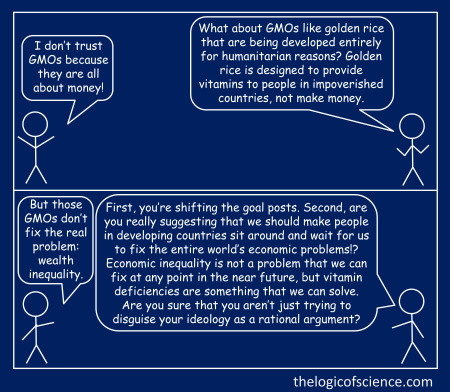 Research Time: Final Project!
Get to work researching the next topic (remember to record citations via APA style)

Yep, it’s here: the Final Topic. 
And yes, it IS the immigration resolution.